Reforma Trabalhista (PLC 38/2017)CONTRAF - Coletivo Jurídico Nacional
Fernando L. C. Antunes
Advocacia Garcez
São Paulo, 27/6/2017
Reforma trabalhistaCENÁRIO PRECARIZANTE
Terceirização sem limites
Negociado sobre o legislado
Dificultar execução trabalhista; 
Implementar a agenda CNI-FIESP em direitos trabalhistas em geral e no processo do trabalho;
Precarização dos Tribunais
Limite de gastos com saúde e educação e aumento de salários para a alta burocracia do Judiciário;
CONCEITO AMPLO
O conjunto de alterações propostas no sistema de regulação trabalhista brasileiro abrange um grande volume de proposições legislativas, ultrapassando a marca de duas mil. O carro-chefe das propostas é o PL 6.787/2016, conhecido como “mini-reforma trabalhista”, mas as mudanças pretendidas alcançam temas que vão desde a restrição conceitual do trabalho análogo à escravidão (PLS 432/2013) à terceirização da atividade-fim (PL 4302/1998 e PLC 30/5015), passando pela legalização da jornada intermitente (PLS 218/2016) e pela limitação do poder fiscalizatório do Estado (PL 1.572/2011, anteprojeto de lei do Código Comercial). (NOTA TECNICA ANPT SINAIT ANAMATRA REFORMA TRABALHISTA)
Projeto de Reforma Trabalhistadesmonte e precarização
o mais duro ataque à classe trabalhadora em toda a história do direito do trabalho no Brasil”
enviado pelo executivo, parte de um governo ilegítimo que ocupa ilegalmente a presidência
Sem condições jurídicas, éticas, morais ou democráticas para propor reformas da natureza que propõe, de desmonte e precarização dos direitos dos trabalhadores.
Reforma trabalhista – Histórico de tramitação
Dezembro de 2016: Executivo envia o Projeto de Reforma Trabalhista (PL nº 6.787/2016) para a Câmara
Fevereiro de 2017: Constituição de uma Comissão Especial para a apreciação do PL
12/04/2017: Relator Rogério Marinho (PSDB-RN) apresenta seu Parecer
25/04/2017: Parecer aprovado na Comissão Especial (27x10)
27/04/2017: PL aprovado na Câmara dos Deputados (296x177)
28/04/2017: Chega ao Senado
04/05/2017: CAE-SF; Relator Senador Ricardo Ferraço (PSDB-ES)
Foram propostas centenas de Emendas (quase 700)
PL 6787/2016Texto base x Texto relator
O texto base do PL que previa reforma trabalhista em apenas 4 pontos principais (Contrato de Trabalho a Tempo Parcial, Representação de Trabalhadores por Local de Trabalho, Prevalência do Negociado sobre o Legislado e Ampliação do Contrato de Trabalho Temporário) foi amplamente estendido pelo relator, que a partir das emendas apresentadas consolidou um texto que, caso aprovado, resultará na modificação de mais de 100 artigos da CLT.
1. Mulheres grávidas e lactantes
Permissão do trabalho em local insalubre
a empregada somente será afastada de atividades insalubres em grau médio e em grau mínimo com apresentação de atestado, sendo que, neste caso, poderá, a critério do empregador, ser transferida para outro local na empresa considerado salubre, ainda que a dificuldade concreta seja a da aferição real da insalubridade.*
* http://www.jorgesoutomaior.com/blog/os-201-ataques-da-reforma-aos-trabalhadores
2. Contrato em tempo parcial
A jornada máxima passa de 25 para 30 horas semanais - admitidas horas extras quando a jornada for de até 26 horas semanais.
Isso significa que todos os empregados que trabalharem até 30 ou 32 horas semanais não terão a garantia de um salário mínimo, sendo pagos proporcionalmente
3. Banco de horas e compensação
Permite que um simples acordo individual entre patrão e empregado retire direitos 
Poderá haver o acordo individual para estabelecer banco de horas com compensação em até 6 meses, possibilitando jornadas mensais superiores a 220 horas
A jornada de 12x36 poderá também ser pactuada individualmente, inclusive com previsão de supressão do intervalo para refeição e descanso.
4. Negociado sobre o legislado
Acordo coletivo poderá suprimir direitos relativos à saúde e segurança do trabalho:
Intervalo mínimo de uma hora para refeição e descanso para quem trabalha mais de 6 horas por dia, poderá ser reduzido para apenas 30 minutos
Possibilidade de prorrogação de jornada para até 12 horas diárias, sem pagamento de horas extras
5. Contrato intermitente
Nova modalidade de contrato 
Trabalhador permanece à disposição do empregador sem ganhar nada - sendo remunerado apenas quando o empregador requisite os serviços
Sem ajuste prévio da quantidade mínima de horas e do valor remuneratório mensal mínimo a ser percebido 
Caso não possa comparecer após ter aceito o trabalho, além de não receber nada, terá ainda que pagar multa
6. Teletrabalho
Conceito: serviço prestado fora das dependências do empregador, com a utilização de tecnologias de informação e comunicação.
Não estabelece regras para controle da jornada de trabalho do empregado
Produtividade a baixos custos X saúde do trabalhador
7. Demissão sem garantias
Desnecessária a assistência do sindicato ou autoridade do Ministério do Trabalho e Emprego para validar a demissão 
Homologação passará a ser realizada de forma direta na CTPS do trabalhador
Modalidade de dispensa “por acordo”, em que o empregado receberá metade do aviso prévio e da multa do FGTS, saca 80% do FGTS, e não tem direito ao seguro desemprego
8. Trabalho autônomo
O texto torna lícita a contratação de trabalhador autônomo com ou sem exclusividade, de forma contínua ou não, independentemente da função. 
Independe dos requisitos do contrato de trabalho
Impossibilidade de reconhecimento do vínculo empregatício
9. Limitação do dano moral
O projeto limita o valor dos danos morais que podem ser pedidos na justiça do trabalho, vinculando o dano ao salário recebido
Dano moral de quem ganha mais, vale mais, e dano moral de trabalhador que tem salário baixo consequentemente será mais baixo
10. Trabalhador hipersuficiente
Caso o trabalhador tenha formação superior e ganhe salário maior do que R$11.062,62, o seu contrato terá o mesmo valor que uma convenção coletiva, pois é presumido que você sozinho tem a mesma força que um sindicato. 
Contrato de trabalho pode prevalecer sobre a lei e não se poderá questionar cláusulas que considere injustas na Justiça do Trabalho.
11. Representação por local de trabalho
Regulamentação do art. 11 da Constituição Federal
Exclui o sindicato de qualquer tipo de fiscalização quanto ao processo eleitoral do representante
Não garante a estabilidade no emprego:
Os representantes nos locais de trabalho poderão ser dispensados, para além de falta grave, por motivo disciplinar, técnico, econômico ou financeiro.
12. Enfraquecimento da organização dos trabalhadores
Retira força das entidades sindicais:
Acaba com a obrigatoriedade da contribuição sindical
Permite a dispensa coletiva sem negociação com sindicatos
Demissão sem necessidade de homologação sindical 
Admite representante no local de trabalho sem participação sindical no processo eleitoral
Se utiliza de diversos instrumentos para enfraquecer a força de organização do trabalhador, retirando o poder de negociação a favor da classe.
12. Enfraquecimento da organização dos trabalhadores
FINANCIAMENTO SINDICAL 
 Inviabiliza a sustentação financeira do sindicato: outro ataque direto aos sindicatos, à sua própria sobrevivência, é a reformulação do atual artigo 578, que trata da contribuição sindical (o conhecido imposto sindical). O PL transforma todas as contribuições de custeio ou financiamento sindical em facultativas, exigindo prévia autorização individual para a sua cobrança e desconto. (Fonte: CUT)
12. Enfraquecimento da organização dos trabalhadores
“A CUT sempre defendeu que a sustentação financeira fosse com base em contribuições financeiras voluntarias e decidias em assembleias. Temos clareza que a manutenção do imposto sindical em todos esses anos só́ contribuiu para a pulverização sindical e a divisão das lutas sindicais. No entanto, está claro que nesse projeto a intenção é enfraquecer e derrotar as lutas sindicais. Um processo de mudanças com esse nível de profundidade exige uma paciente negociação e, principalmente, um processo de transição, para que que seja um fator de fortalecimento dos sindicatos e não de sua destruição”. (CUT)
Reforma trabalhista
PROJETO DE LEI DA CÂMARA nº 38, de 2017 - Reforma Trabalhista
Ementa: Altera a Consolidação das Leis do Trabalho (CLT), aprovada pelo Decreto-Lei nº 5.452, de 1º de maio de 1943, e as Leis nºs 6.019, de 3 de janeiro de 1974, 8.036, de 11 de maio de 1990, e 8.212, de 24 de julho de 1991, a fim de adequar a legislação às novas relações de trabalho.
Reforma trabalhista
20/06/2017 - Votação, nos termos do artigo 308 do Regimento Interno do Senado Federal. A Comissão de Assuntos Sociais rejeitou o Relatório do Senador Ricardo Ferraço, por 10 votos NÃO e 09 votos SIM. 
Regimento Interno do Senado Federal (art. 128), vencido o Relator, foi designado, para lhe suceder, o Senador Paulo Paim, autor do Voto em Separado pela rejeição do Projeto. 
Comissão de Assuntos Sociais aprovou o Voto em Separado do Senador Paulo Paim, Relator do vencido, que passa a constituir Parecer contrário ao Projeto de Lei da Câmara nº 38, de 2017.
Reforma trabalhista
20/6 – Listagem de votação 
 20/6 – Voto em separado do Sen. Paim
 20/6 - Relatório do Senador Romero Jucá, com voto favorável ao Projeto. Matéria pronta para a Pauta na Comissão de Constituição, Justiça e Cidadania
 20/6 - Voto em Separado do Senador Eduardo Braga, contrário ao Projeto. Matéria incluída na Pauta da Comissão
Reforma trabalhista
23/3 – Voto em separado do Sen. Paulo Paim pela inconstitucionalidade do PLC 38/2017, e, no mérito, por sua rejeição. Matéria aguardando realização de Audiência Pública.
Relator atual: Romero Jucá - Último local: 23/06/2017 - Comissão de Constituição, Justiça e Cidadania 
Último estado: 23/06/2017 - AUDIÊNCIA PÚBLICA
 Governo acredita que na CCJ (Comissão de Constituição e Justiça) o placar da reforma seja revertido, pois a base só teria perdido antes porque alguns senadores mudaram de voto.
Reforma trabalhista
Expectativa é que a votação seja mais tranquila para o governo no plenário do Senado, já que é necessário apenas o "quórum mínimo" para ser aprovado, ou seja, a maioria mais um, dos parlamentares que estiverem na sessão. 
Requisitos mais simples para aprovação: lei ordinária e não uma emenda à Constituição.
Reforma trabalhista
Fatores externos: Situação inédita no país, denúncia criminal contra Michel Temer pelo crime de corrupção passiva (Base deteriorando);
Como demonstração de força para dar sinais de que ainda não se trata de um governo morto e enterrado, o Planalto prevê aprovação da reforma trabalhista na quarta no Senado: na CCJ pela manhã e no plenário ao final do dia.  
Movimento de pressão e articulação no SF: convencer Senador@s indecisos e dissuadir os apoiadores de um governo impopular e corrupto.
Relator - Ricardo Ferraço (PSDB–ES)
Tramitação do projeto no Senado
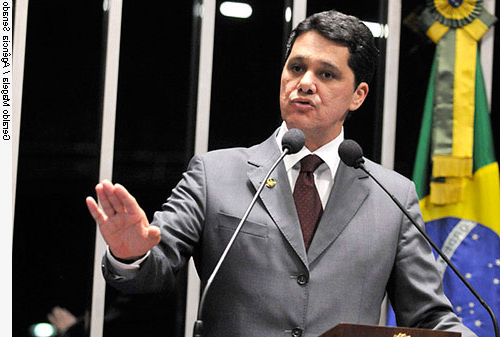 PLC 38/2017
Duas audiências públicas em cada uma das três comissões no Senado antes de levar ao Plenário
Congresso fechado nos acordos para aprovação
Regime de urgência
O que o projeto NÃO prevê:
As matérias que são de relevância para a classe trabalhadora e que possam elevar sua condição social, o projeto silenciou. 
garantia de emprego do trabalhador para que não seja dispensado arbitrariamente ou sem justa causa; 
para que possa reivindicar seus direitos sem ser punido, com o direito de greve; 
sobre a redução da jornada de trabalho, sem redução dos salários.
 Pelo contrário, o projeto quer que trabalhemos mais por menores salários!
Sequer para os patrões isso será uma saída. 
Desvalorizar a classe trabalhadora, que é quem consome e movimenta a economia, só irá tornar o Brasil mais subalterno na economia mundial, e inviável na competição internacional
Para defender seus direitos, somente a Greve Geral, com paralisação de todas as atividades, é alternativa.
Obrigado pela atenção!

Fernando L. C. Antunes
61 98583-1898
fernando@advocaciagarcez.adv.br